REPORT
18.03.2025
Ilia Polishchuk
ATLAS
Acceptance
Acceptance
Cross sections
J/Ψ
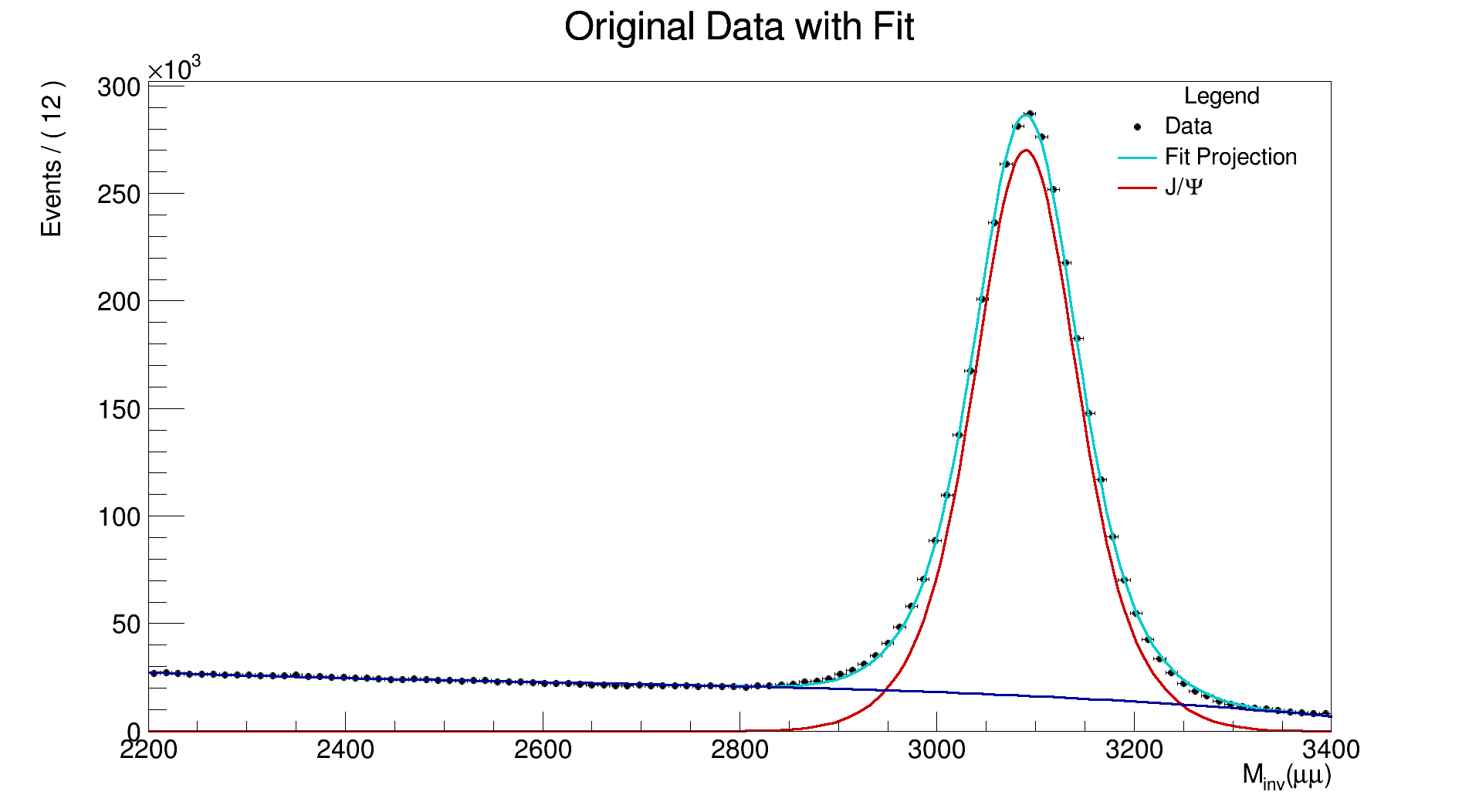 Differential cross sections
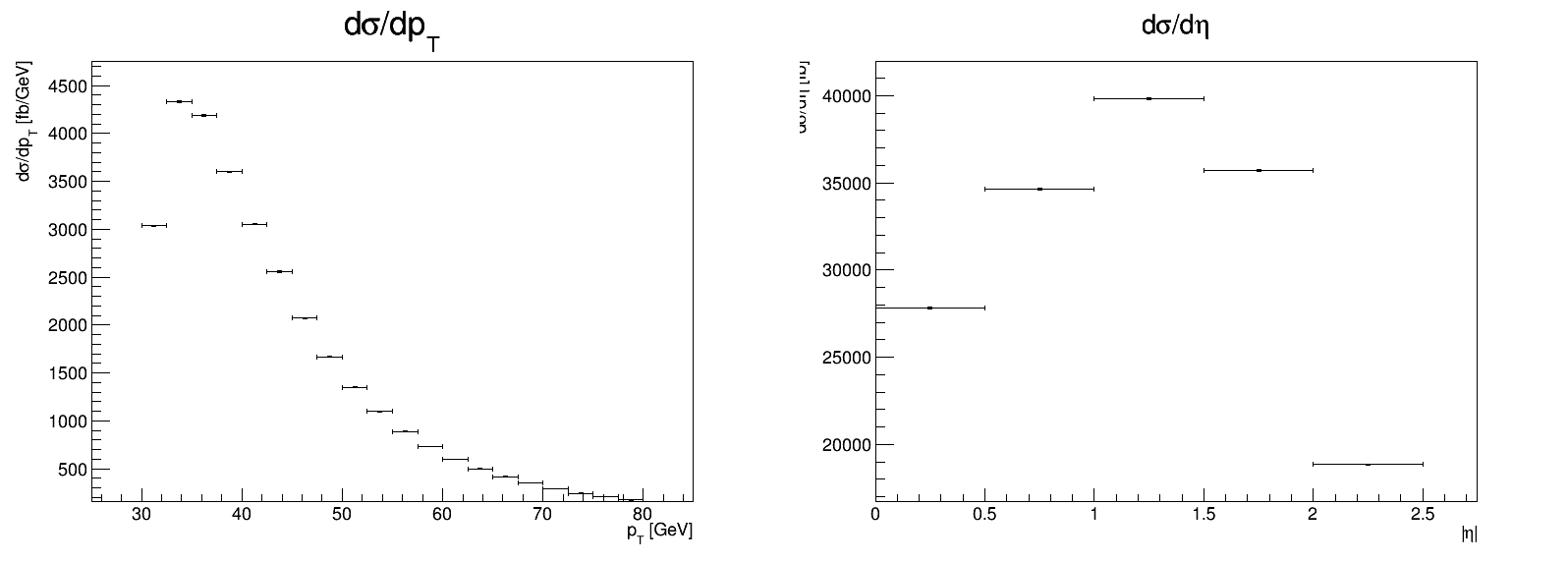 Data without acceptance
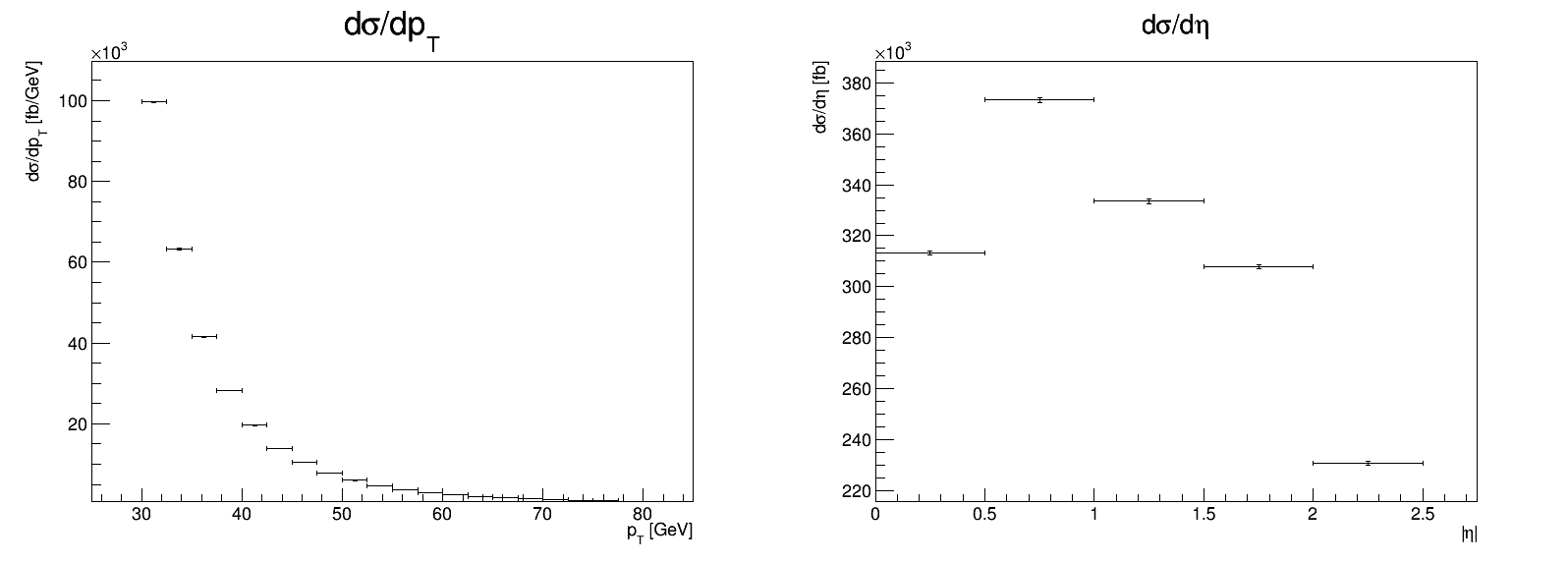 Monte Carlo pt>5 GeV
Differential cross sections
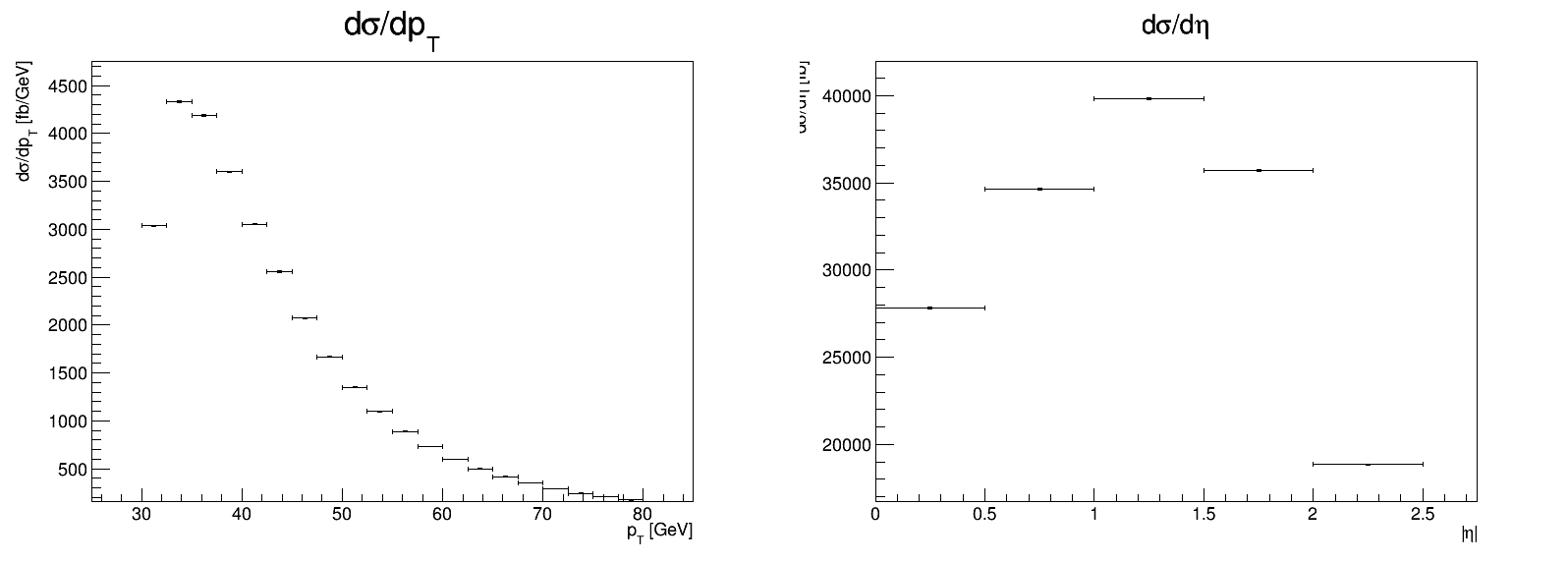 Data without acceptance
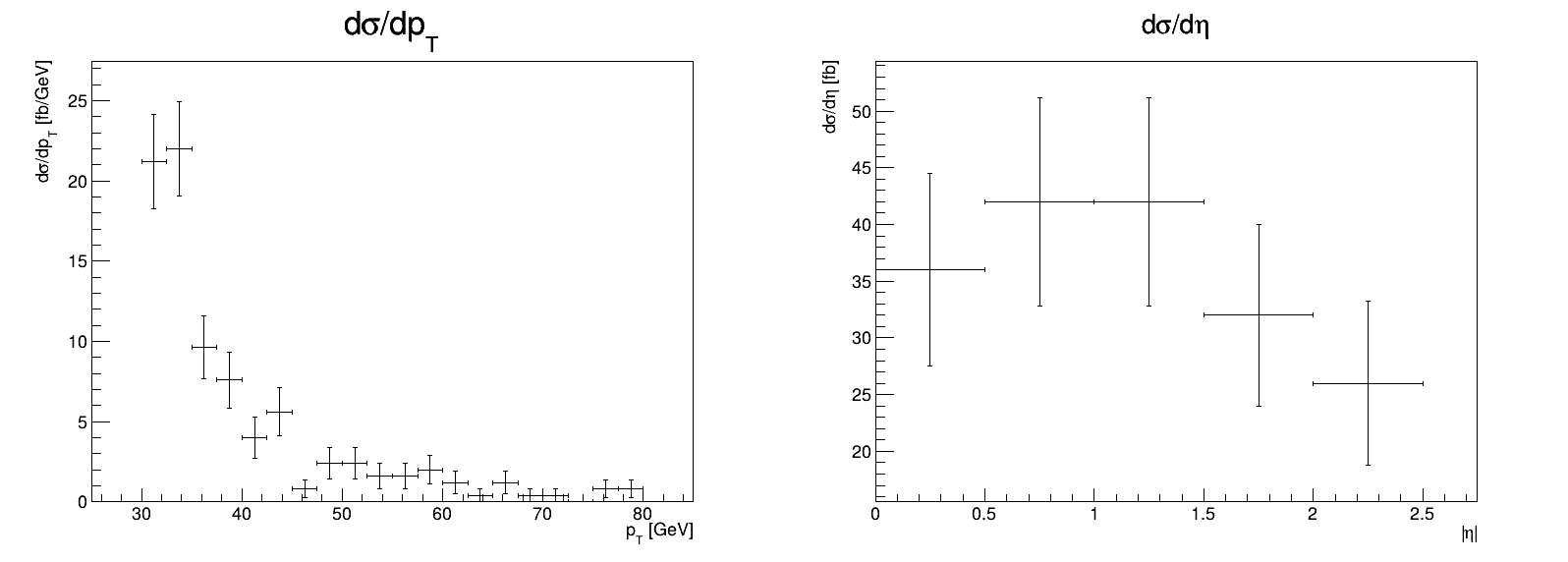 Monte Carlo pt > 10 GeV
Differential cross sections
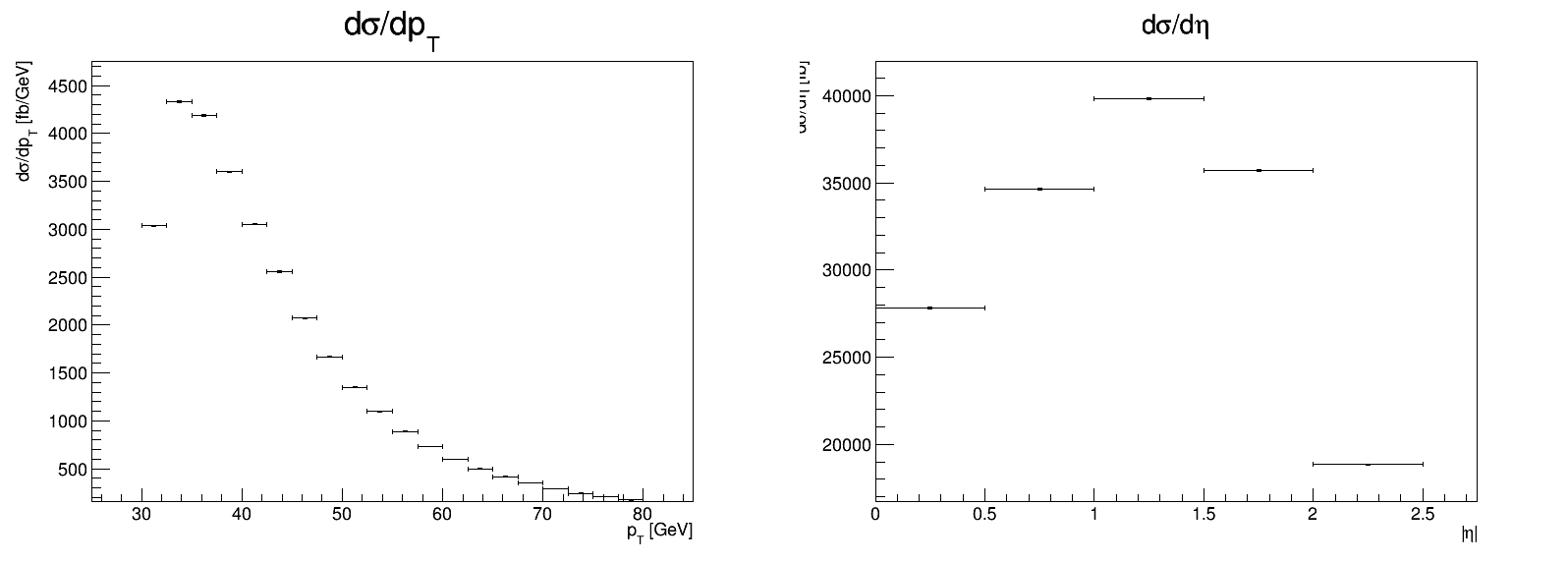 Data without acceptance
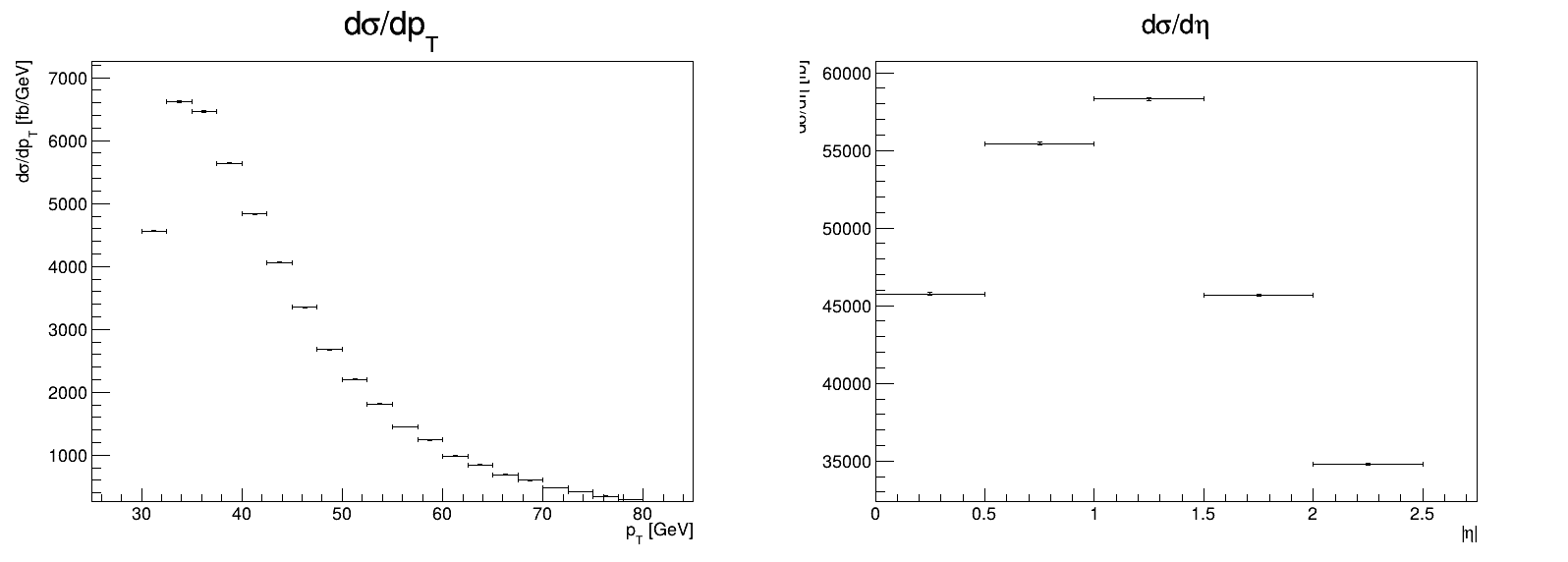 Data with acceptance
Double Differential cross sections (log scale)
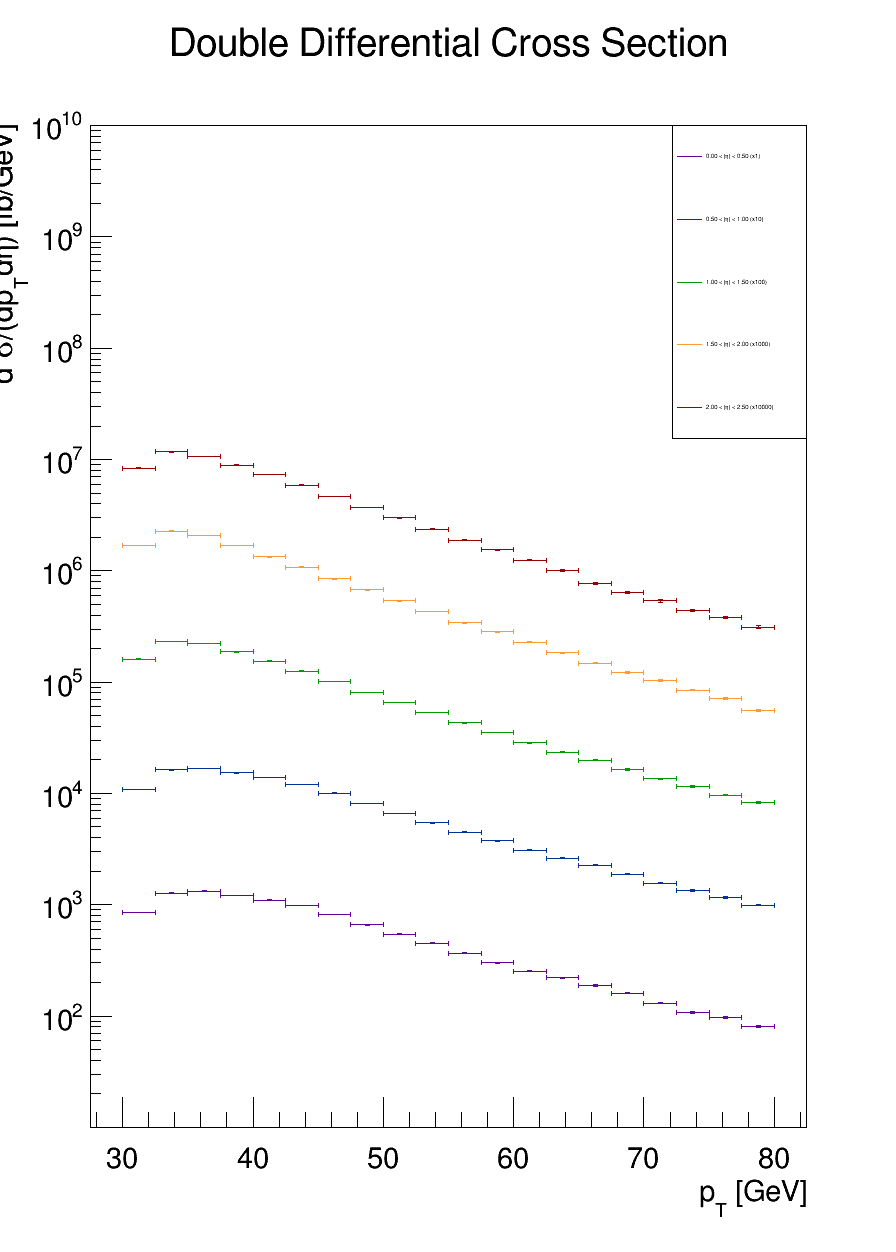 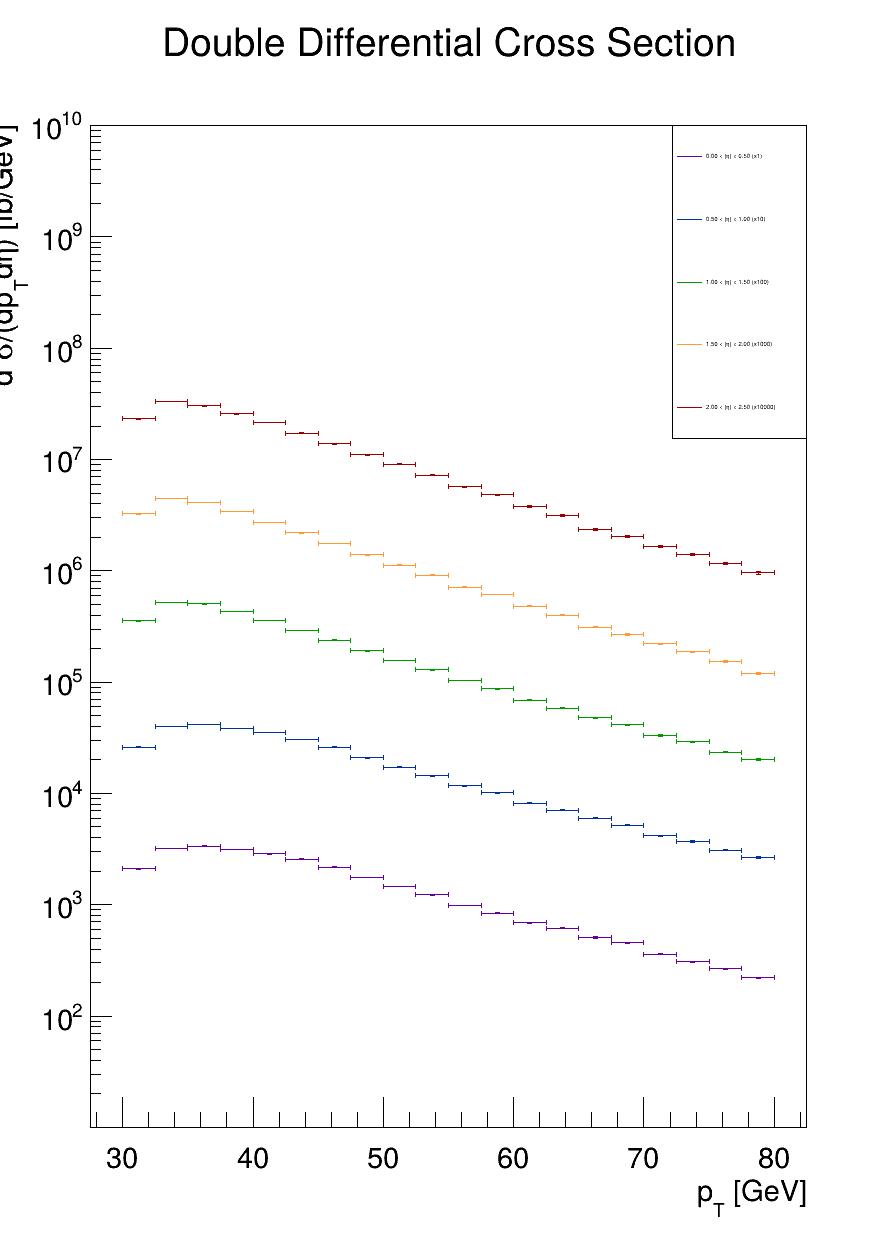 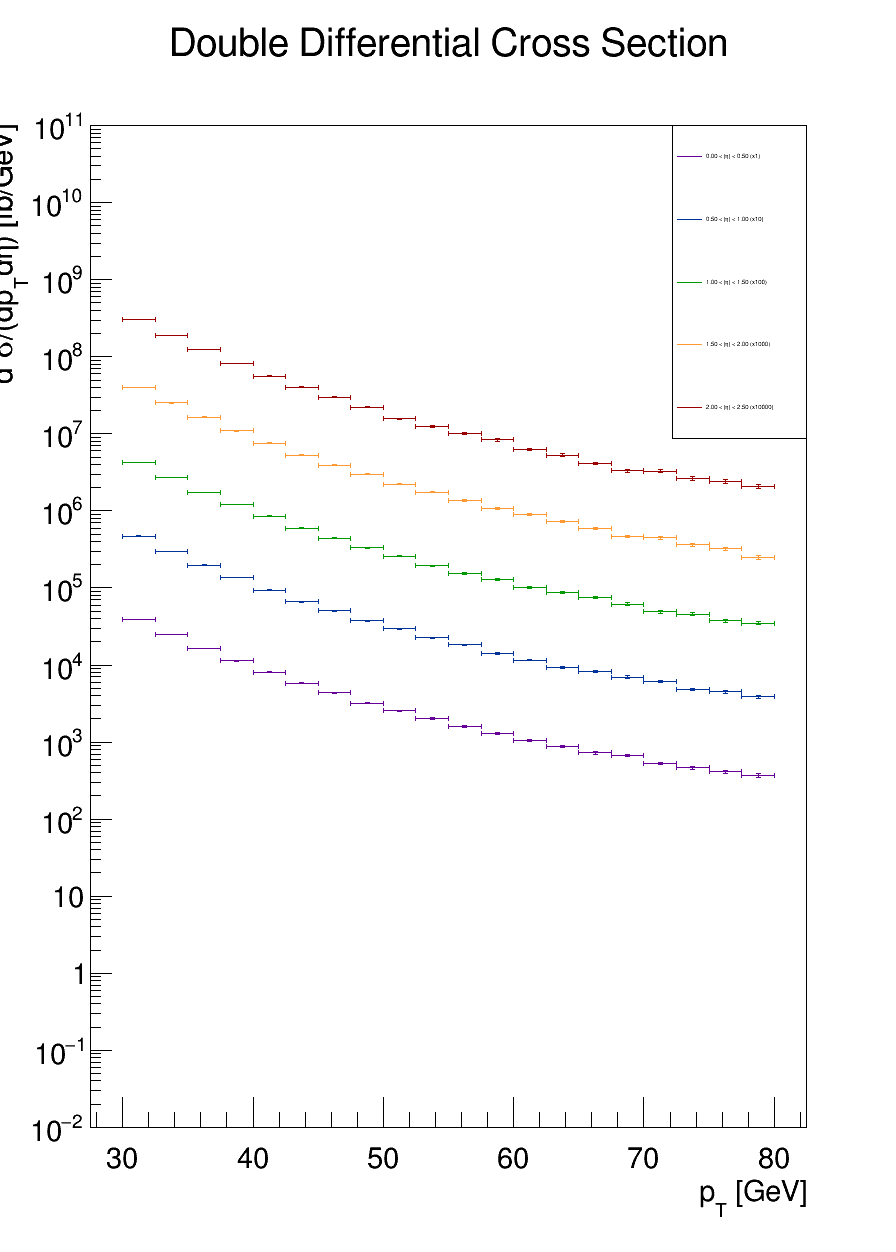 Monte Carlo
Data with acceptance
Data without acceptance
Omega, rho and phi mesons
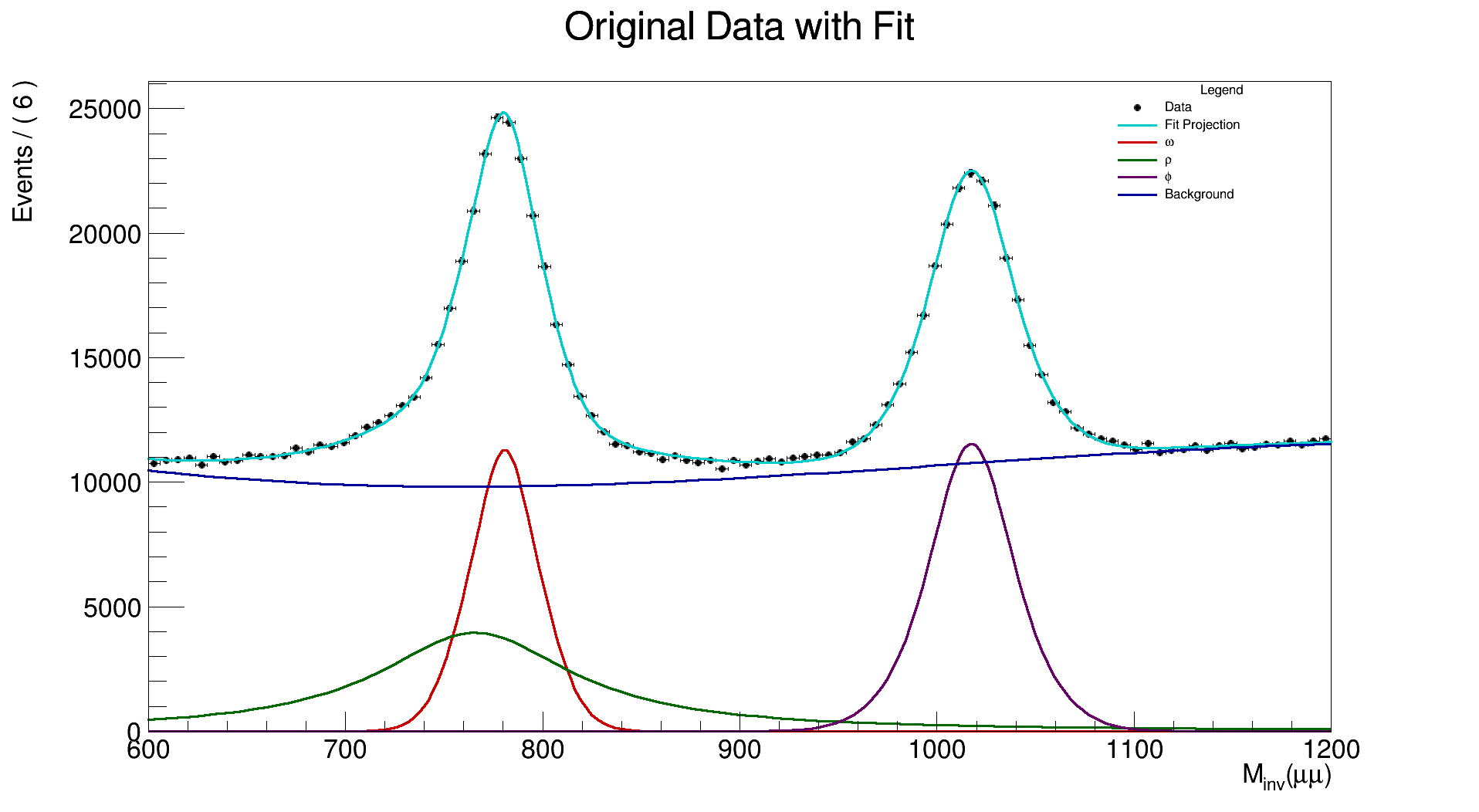 !
Differential cross sections
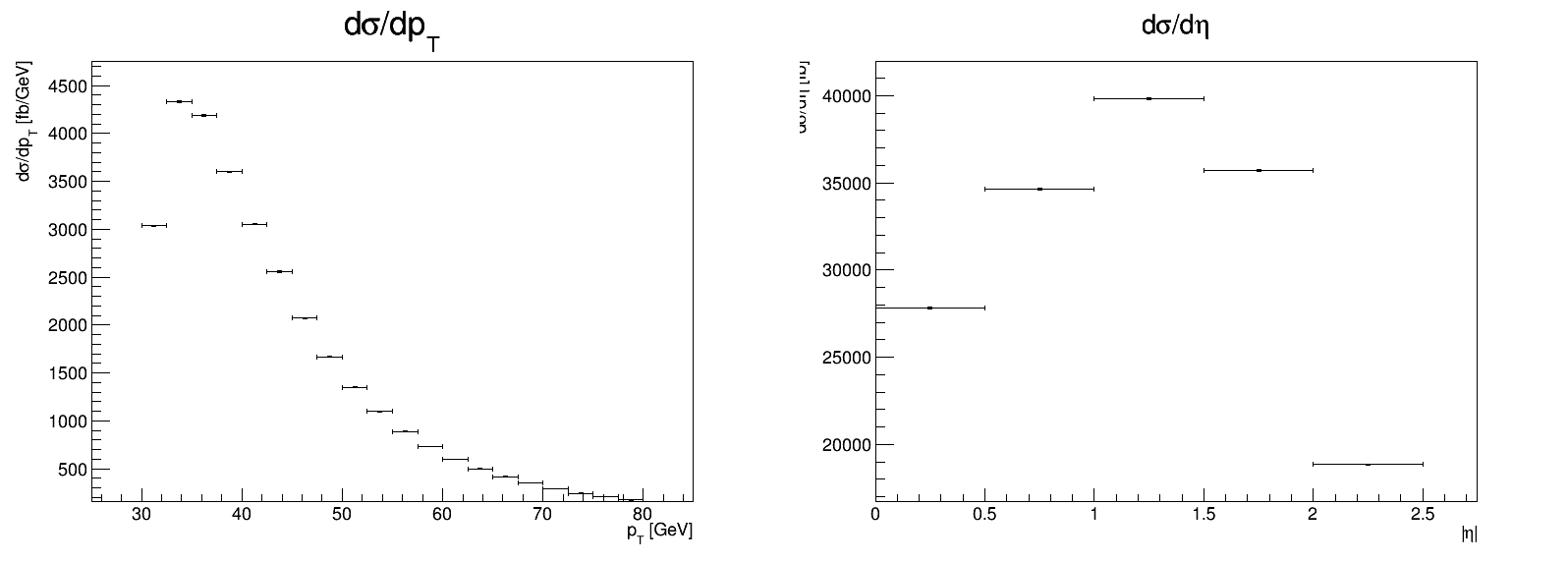 J/Psi data without acceptance
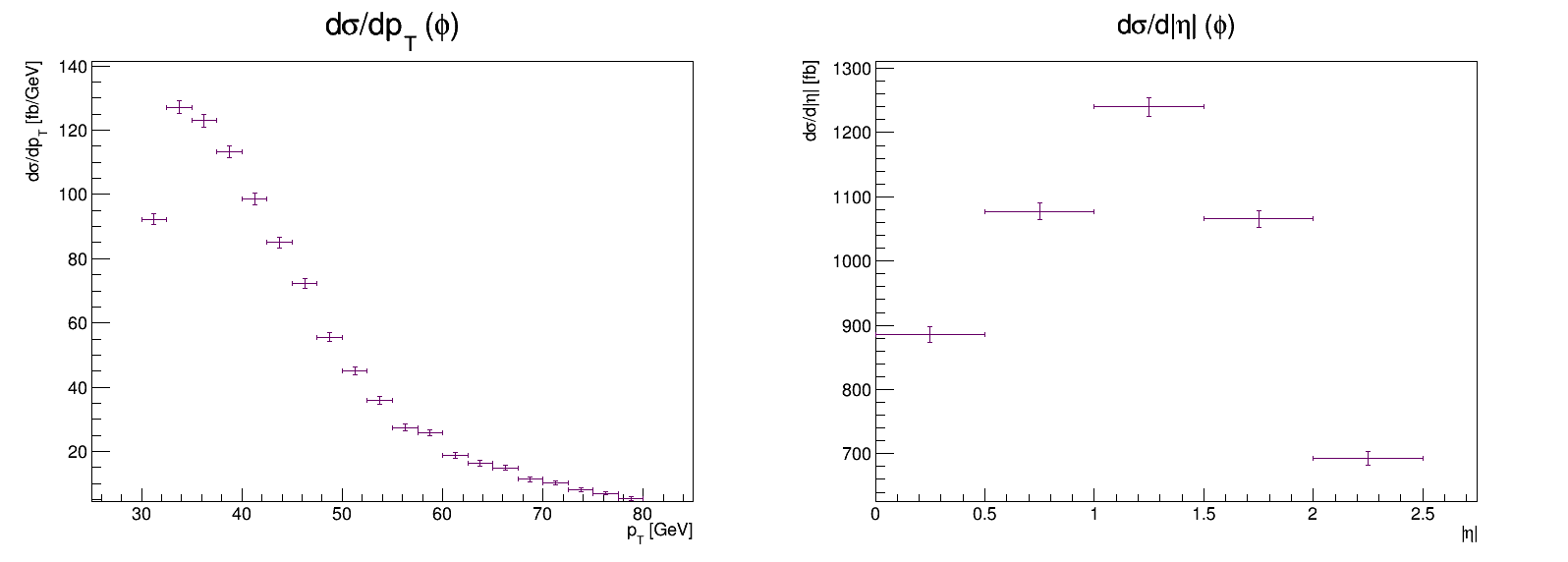 phi - meson
Differential cross sections
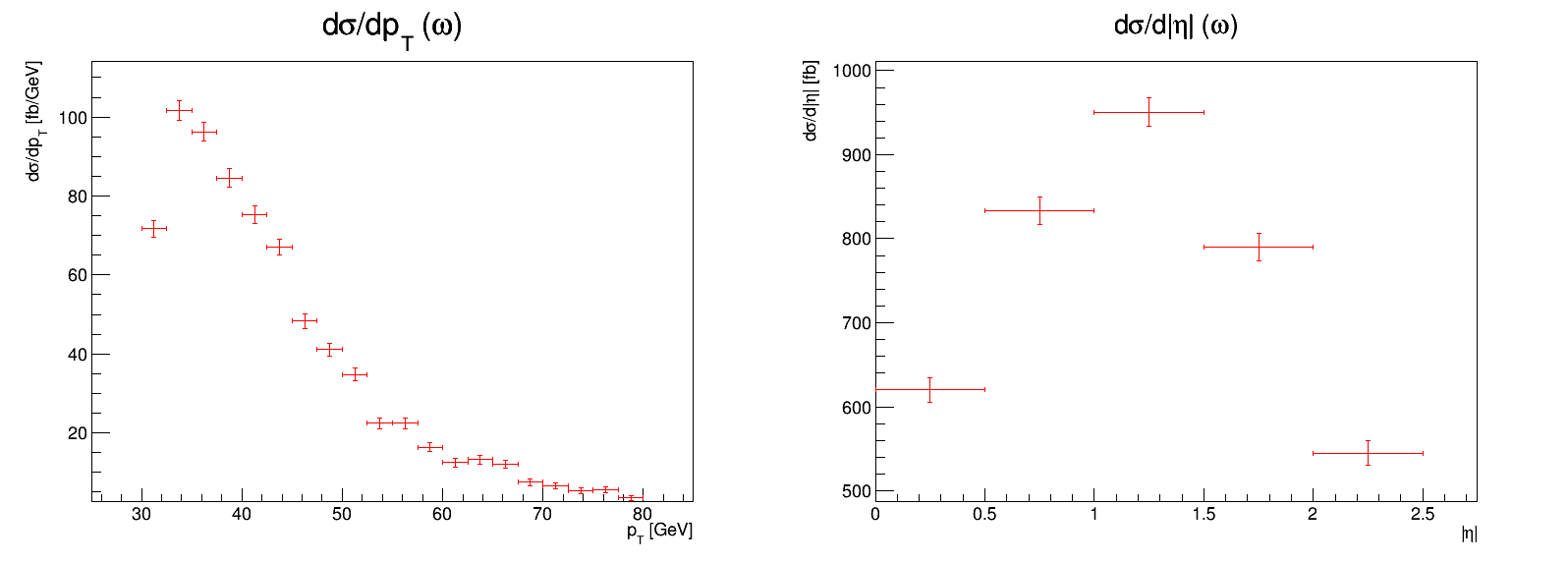 omega
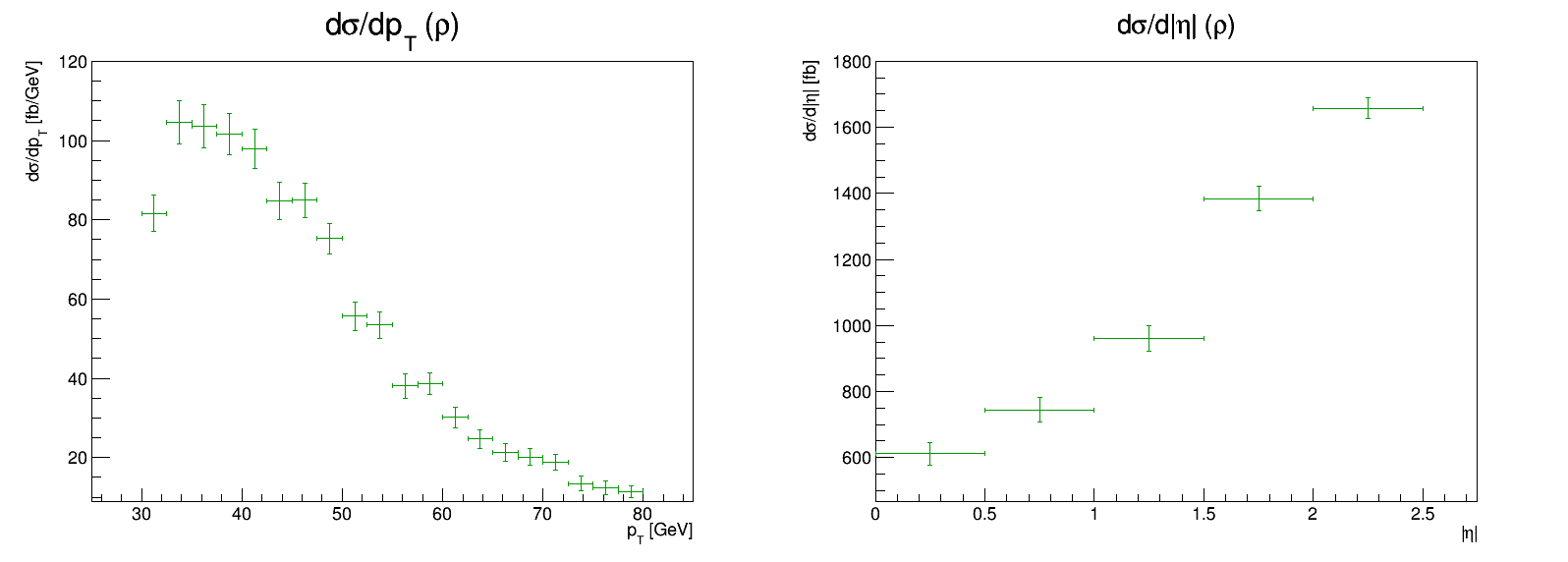 rho!
Double Differential cross sections (log scale)
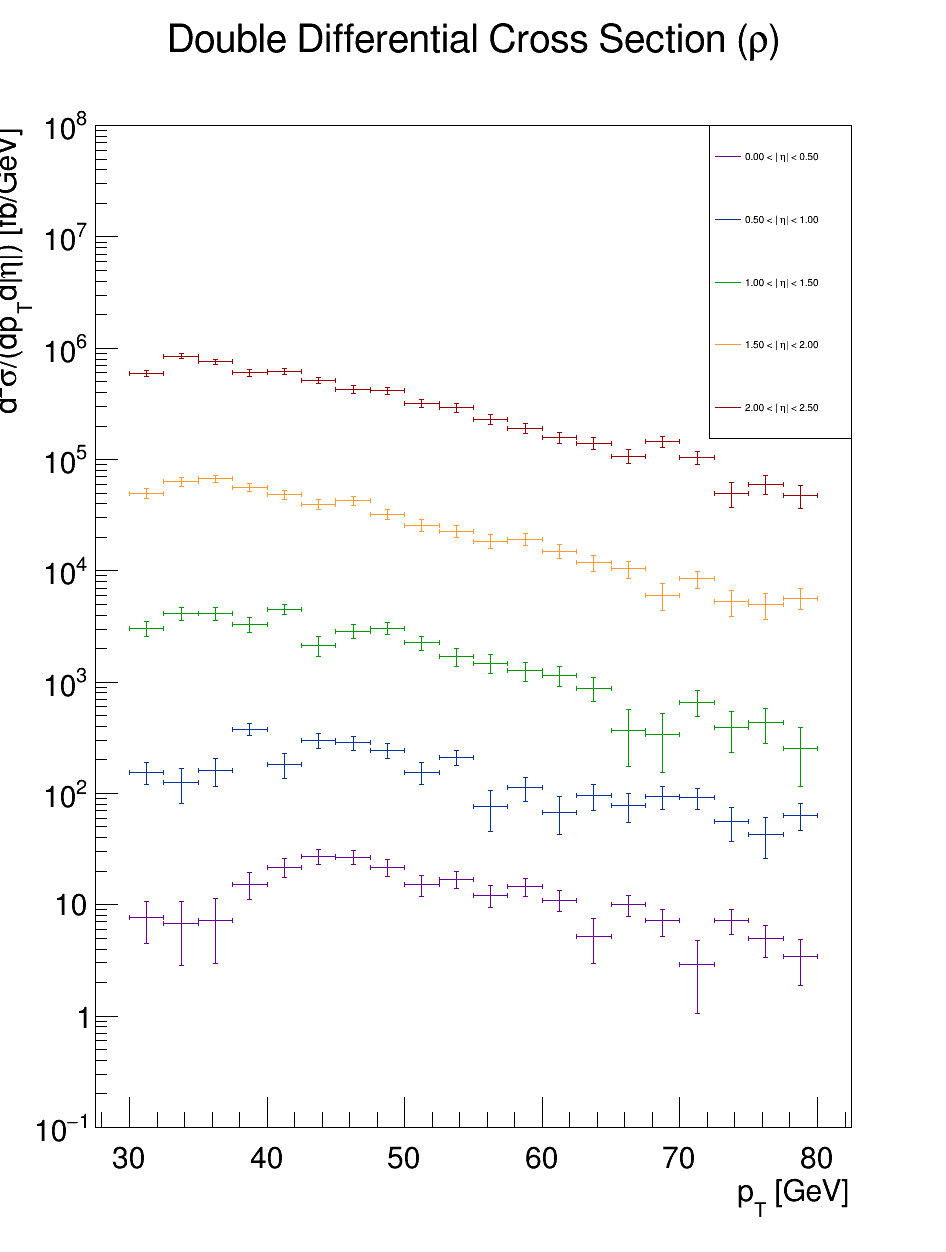 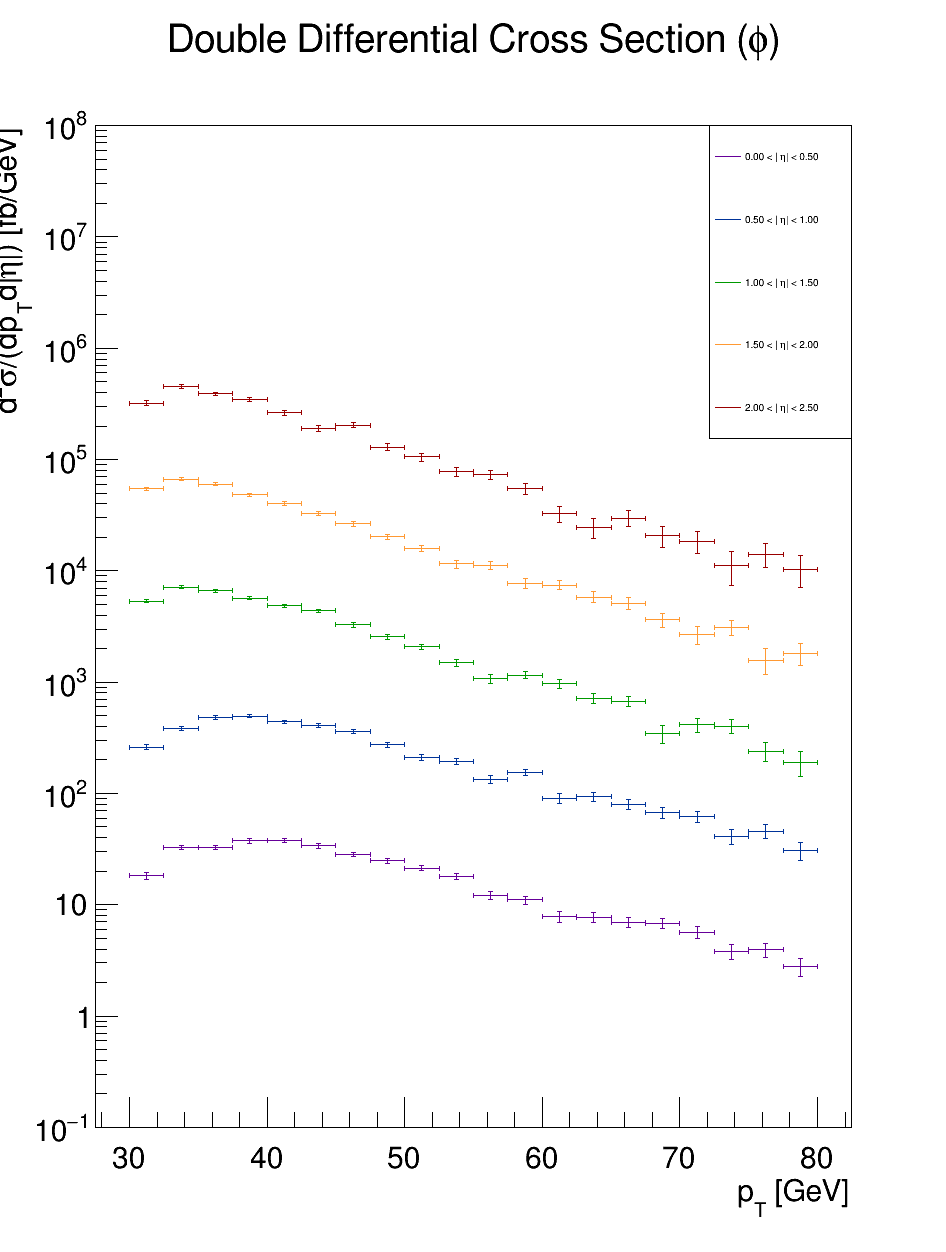 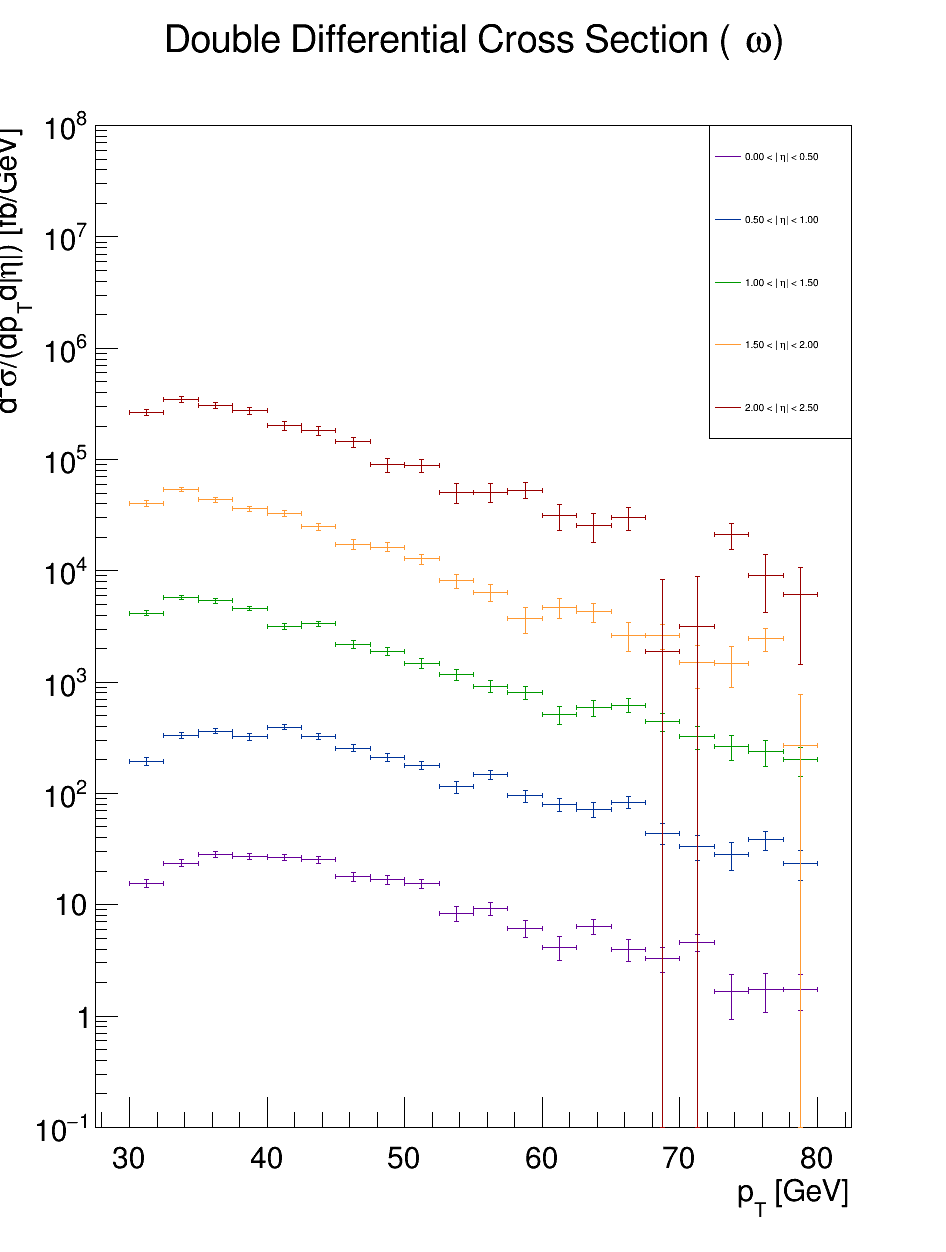 Monte Carlo
Data with acceptance
Data without acceptance
THANK YOU FOR YOUR ATTENTION